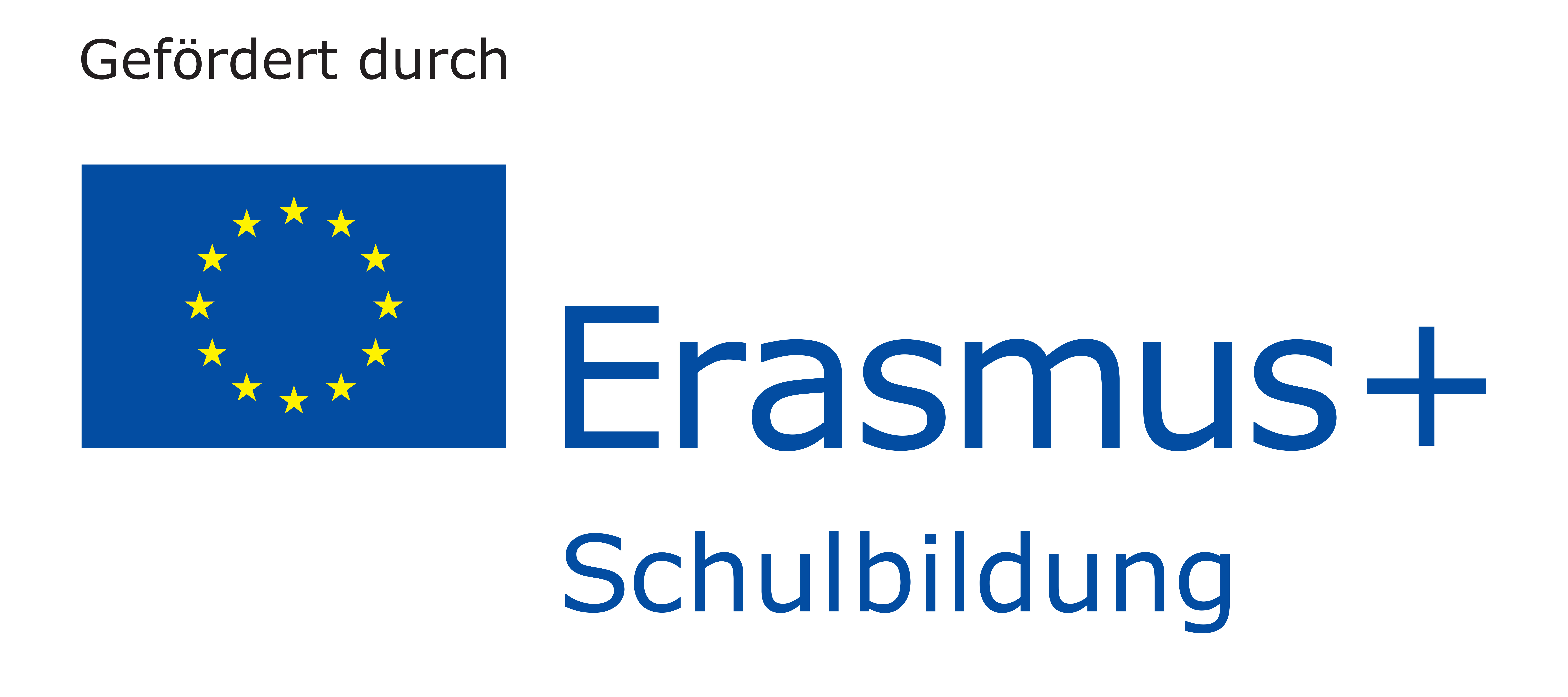 Schreiben im Fachunterricht
Modul 2
Dieses Projekt wurde mit Unterstützung der Europäischen Kommission finanziert. Die Verantwortung für den Inhalt dieser
Veröffentlichung (Mitteilung) trägt allein der Verfasser; die Kommission haftet nicht für die weitere Verwendung der darin enthaltenen
Angaben.
Lisa Niederdorfer & Daniela Rotter
Mathematikaufgaben zur Sensibilisierung
Reflexionsfragen
Reihen Sie die Beispiele nach dem von Ihnen empfundenen Schwierigkeitsgrad (von leicht bis schwierig
Welche Beispiele haben Ihnen Schwierigkeiten bereitet? Warum? 
Haben Sie es geschafft diese Schwierigkeiten zu überwinden? Wenn ja, wie?
Welche Erkenntnisse ziehen Sie aus dieser Aufgabenstellung?
Wie lassen sich diese Erkenntnisse auf Ihre Unterrichtspraxis übertragen?
Unter literaler Handlungskompetenz versteht man die Fähigkeit, …
… „Texte lesen und verstehen und mittels Texten kommunizieren und lernen zu können“(vgl. Schmölzer-Eibinger 2008, 15). 

jemand, der literale Fähigkeiten besitzt, ist demnach im Stande, typisch schriftsprachliche Texte zu verstehen bzw. auch selbst zu verfassen. 
er/sie hat gelernt, Informationen/Wissen aus schriftsprachlich verfassten Texten zu entnehmen oder selbst Wissen auf eine gewisse Art und Weise darzustellen, die sich deutlich von der Alltagssprache unterscheidet. 
auch: spezielles Sprachregister
Zitat
„Sprache ist das zentrale Medium für den Wissenserwerb im Bildungskontext. Fachliche Inhalte werden sprachlich vermittelt und mittels Sprache erworben. Nur wer die Sprache des Unterrichts ausreichend beherrscht, d.h. die Voraussetzungen mitbringt, hat Zugang zu den Fachinhalten.“ (Schmölzer-Eibinger 2013, 11)
Reflexion
Denken Sie an Probleme Ihrer SchülerInnen im Zusammenhang mit Texten. Wo liegen Ihrer Meinung nach die größten Probleme? 

Sammeln Sie Ihre Beobachtungen und besprechen Sie diese mit einem/r Kollegen/in.
Reflexion
Überlegen Sie, wann und wie Sie in jüngeren Jahren persönlich mit schriftsprachlich geprägter Sprache konfrontiert wurden?    
Sammeln Sie Beispiele für schriftsprachliche Formulierungen in Ihrem Alltag.
Warum schreiben im Fachunterricht?
Zusammenhang zwischen fachlichem Lernen & Schreiben im Unterricht (Klein & Boscolo 2016, Klein, Arcon & Baker 2016)
Epistemisch-heuristisches Schreiben
Schreiben & sprachliches Lernen  Partizipation an Praktiken einer Schriftkultur (Rotter & Schmölzer-Eibinger 2015)
Lisa Niederdorfer & Daniela Rotter
Schreiben im ProFo-Modell
Argumentatives Schreiben: 
Bildungserfolg (Budke & Meyer 2015)
Teilhabe an einer demokratischen Gesellschaft (Petersen 2013)
Zentrale bildungsbiografische Diskursfunktion aller Fächer (Feilke 2013; Vollmer 2011)
Kooperatives Schreiben: 
Sprachbewusstheit (Rotter & Schmölzer-Eibinger 2015)
Sprachreflexion (Lehnen 2017)
Erleichterung des arg. Schreibens (Ferretti & Lewis 2013)
Mehrsprachiges Schreiben (siehe Modul 4)
Lisa Niederdorfer & Daniela Rotter
Welche Rolle spielt das Schreiben in meinem Unterricht?
Wie oft im Schuljahr schreiben meine SchülerInnen? 
Wann schreiben meine SchülerInnen? (z.B. vor einem Test)
Wo schreiben meine SchülerInnen? (zuhause, im Unterricht, …)
Wie schreiben meine SchülerInnen? (alleine, zu zweit, in Gruppen; auf Papier, am Computer, …)
Welche Texte schreiben meine SchülerInnen?
Wie sieht ein Beispiel für einen Schreibauftrag aus?
Wie gehe ich beim Verfassen eines Schreibauftrags vor? Was ist mir dabei wichtig?
Welches Ziel verfolge ich mit dem Schreiben?
Wie unterstütze ich meine SchülerInnen beim Schreiben? (Schreibstrategien, Feedback …)
Wie zufrieden bin ich mit den Texten?
Wie empfinden meine SchülerInnen das Schreiben?
Lisa Niederdorfer & Daniela Rotter
Wie formuliere ich eine gute Schreibaufgabe?
Lisa Niederdorfer & Daniela Rotter
Profilierte Schreibaufträge
Ziel / Funktion des Textes
AdressatInnen des Textes
Benötigtes Wissen
Kontext sozialer Interaktion
Wirkung des Textes
(Bachmann & Becker-Mrotzek 2010)
Lisa Niederdorfer & Daniela Rotter
Beispiele für gute Schreibaufträge
Didaktisierung Tierrechte (Berufsschule, 12. Schulstufe, Politische Bildung):

Was gibt es heute zu essen?
Die Frage der Tierethik ist untrennbar mit der Frage der Ernährungsethik verbunden, denn was wir täglich essen, hat Auswirkungen darauf, wie Lebensmittel hergestellt, verarbeitet und transportiert werden. Die Entscheidung zwischen Billigfleisch, Biofleisch oder Fleischverzicht hat daher weitreichende, über das Individuum hinausgehende Folgen.
Wählt zum Thema Konsum tierischer Produkte einen der beiden Schreibaufträge und verfasst dazu einen Text:
1. In der nächsten Ausgabe der Lehrlingszeitung „Lehrstelle“ soll ein Beitrag zum Konsum tierischer Produkte und seinen Konsequenzen erscheinen. Da ihr euch in der Berufsschule mit dem Thema beschäftigt habt, werdet ihr gefragt einen Kommentar zu schreiben. Was ist eure Meinung zum Konsum tierischer Produkte? Begründet eure Position und entkräftet mögliche Gegenargumente, um möglichst viele Lehrlinge zu überzeugen. Verfasst Kurzfassungen des Kommentars in mehreren Sprachen, um auch Lehrlinge anzusprechen, die noch nicht so gut Deutsch können.
Lisa Niederdorfer & Daniela Rotter
Beispiele für gute Schreibaufträge
Didaktisierung Tierrechte (Berufsschule, 12. Schulstufe, Politische Bildung):

2. Verfasst einen Aufruf für die Website eurer Schule, in dem ihr versucht die SchülerInnen und das Schulpersonal zu überzeugen, einen gemeinsamen vegetarischen oder veganen Tag in der Woche einzulegen. Versucht überzeugende Argumente zu finden und mögliche Gegenargumente zu entkräften, damit möglichst viele Personen mitmachen. Verfasst den Aufruf in mehreren Sprachen, um auch Personen anzusprechen, die noch nicht so gut Deutsch können.
Lisa Niederdorfer & Daniela Rotter
The Story of Austin´s Butterfly
https://www.youtube.com/watch?v=hqh1MRWZjms
Lisa Niederdorfer & Daniela Rotter
Recherche verschiedener Feedbackmethoden
Recherchieren Sie eine Feedbackmethode, die Sie in ihrem Fachunterricht einsetzen könnten.
Präsentieren Sie die Methode im Plenum.
Lisa Niederdorfer & Daniela Rotter
Quellen
Bachmann, T. & Becker-Mrotzek, M. in Textformen als Lernformen (eds. Pohl, T. & Steinhoff, T.) 191–210 (Gilles & Francke Verlag, 2010). 
Budke, A. & Meyer, M. in Fachlich argumentieren lernen. Didaktische Forschungen zur Argumentation in den Unterrichtsfächern (eds. Budke, A. et al.) 9–28 (Waxmann, 2015).
Coirier, P. & Golder, C. Writing argumentative text: A developmental study of the acquisition of supporting structures. Eur. J. Psychol. Educ. 8, 169–181 (1993). 
Feilke, H. in Sprache im Fach: Sprachlichkeit und fachliches Lernen (ed. Becker-Mrotzek, Michael; Schramm, Karen; Thürmann, Eike; Vollmer, H. J. .) 113–130 (Waxmann, 2013).
Felton, Mark; Garcia-Mila, Merce; Gilabert, S. Deliberation versus Dispute : The Impact of Argumentative Discourse Goals on Learning and Reasoning in the Science Classroom. Informal Log. 29, 417–446 (2009). 
Ferretti, R. P. & Lewis, W. E. in Best practices in writing instruction. (eds. Graham, S., MacArthur, C. A. & Fitzgerald, J.) 113–140 (Guilford Press, 2013).
Garcia-Mila, M., Gilabert, S., Erduran, S. & Felton, M. The Effect of Argumentative Task Goal on the Quality of Argumentative Discourse. Sci. Educ. 97, 497–523 (2013). 
Golder, C. & Coirier, P. The production and recognition of typological argumentative text markers. Argumentation 10, 271–282 (1996). 
Klein, P. D. & Boscolo, P. Trends in Research on Writing as a Learning Activity. J. Writ. Res. 7, 311–350 (2016).
Klein, P. D., Arcon, N. & Baker, S. in Handbook of writing research. 2nd edition (eds. MacArthur, C. A., Graham, S. & Fitzgerald, J.) 243–256 (The Guilford Press, 2016).
Lehnen, K. in Forschungshandbuch empirische Schreibdidaktik (eds. Becker-Mrotzek, M., Grabowski, J. & Steinhoff, T.) 299–314 (Waxmann, 2017).
Leitao, S. Evaluating and selecting counterarguments. Writ. Commun. 20, 269–306 (2003). 
Linnemann, M. Kognitive Prozesse der Adressatenantizipation beim Schreiben. (2014). 
Marx, N. & Steinhoff, T. in Sprachliche Bildung - Grundlagen und Handlungsfelder (eds. Becker-Mrotzek, M. & Roth, H.-J.) 175–186 (Waxmann, 2017). 
Petersen, I. Entwicklung schriftlicher Argumentationskompetenz bei ein- und mehrsprachigen Oberstufenschüler / -innen und Studierenden. 69–79 (2013).
Rotter, D. & Schmölzer-Eibinger, S. in Schreiben als Medium des Lernens. Kompetenzentwicklung durch Schreiben im Fachunterricht (eds. Schmölzer-Eibinger, S. & Thürmann, E.) 73–98 (Waxmann, 2015).
Vollmer, H. J. Schulsprachliche Kompetenzen: Zentrale Diskursfunktionen. (2011). at <http://www.home.uni-osnabrueck.de/hvollmer/VollmerDF-Kurzdefinitionen.pdf>
Lisa Niederdorfer & Daniela Rotter
Textprozeduren
Lisa Niederdorfer & Daniela Rotter
Textprozeduren und argumentieren
Ich bin gegen ein Handyverbot in der Schule.
Lisa Niederdorfer & Daniela Rotter